TURUNAN FUNGSI KOMPLEKS
MATERI
Limit dan Turunan Fungsi Kompleks
Fungsi Elementer
2
Turunan Fungsi Kompleks
3
4
Contoh
5
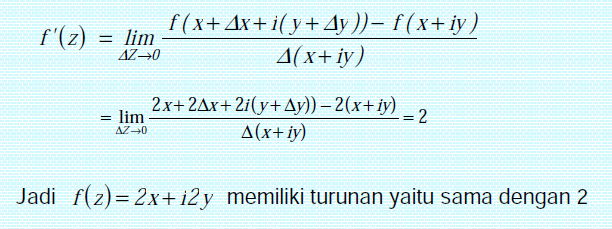 6
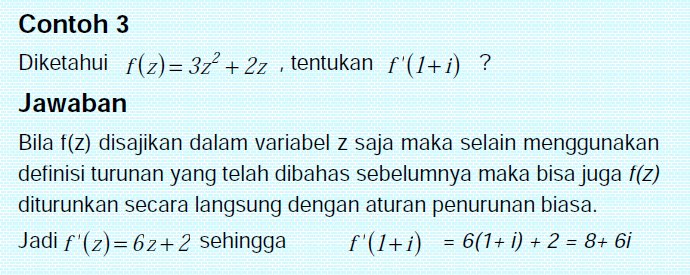 7
Latihan
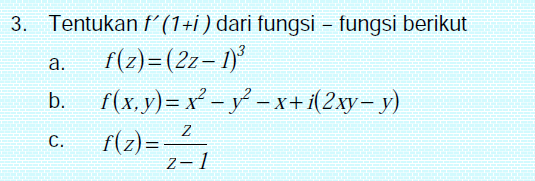 8
Fungsi Analitik
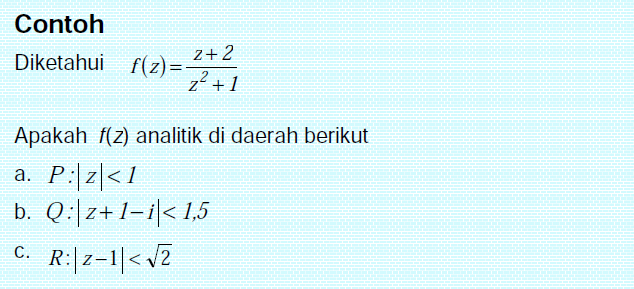 9
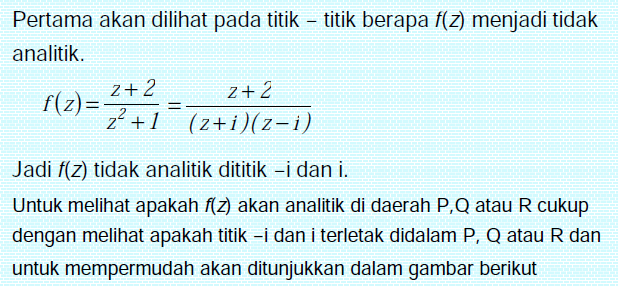 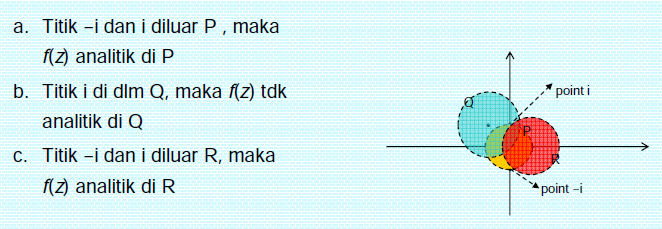 10
Tes Keanalitikan Fungsi Kompleks
11
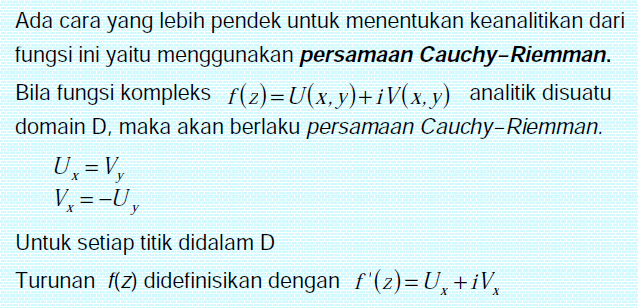 12
Contoh
13
14
Fungi Harmonik dan Sekawan Harmonik
15
Contoh
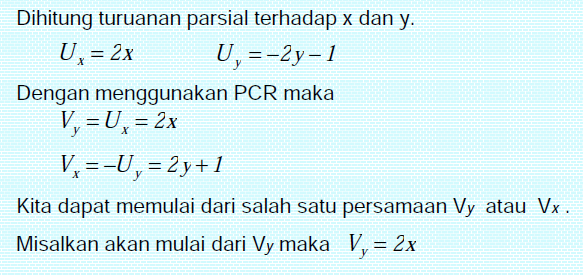 16
17
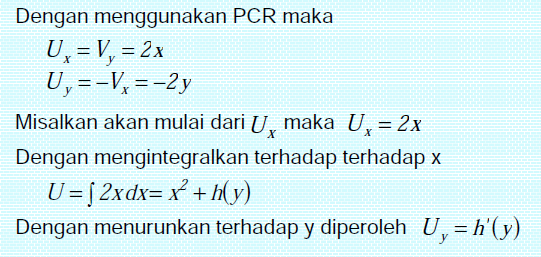 18
19
Latihan
20
Fungsi Elementer
21
Fungsi Eksponensial
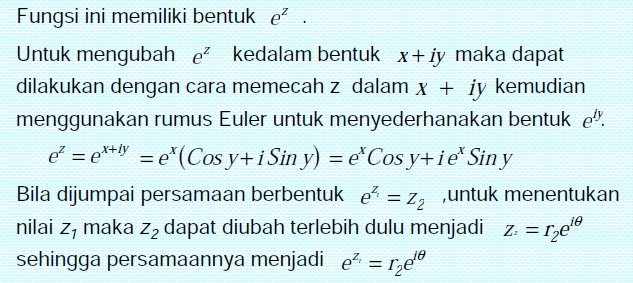 22
Fungsi Eksponensial
23
Contoh
24
Contoh
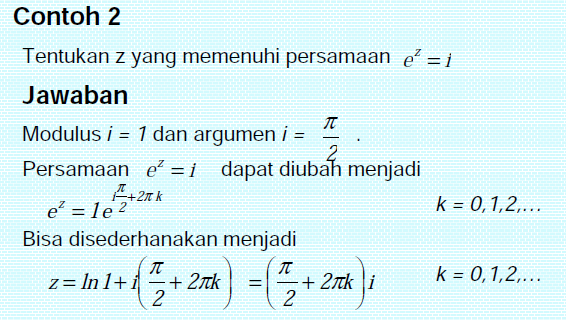 25
Fungsi Logaritma
26
Contoh
27
28
Bentuk Pangkat
29
Contoh
30
Fungsi Trigonometri
31
Contoh
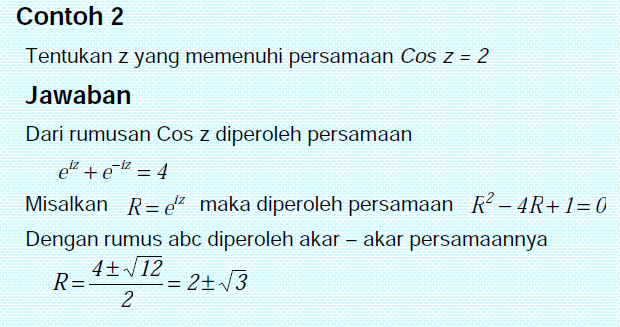 32
33
Latihan
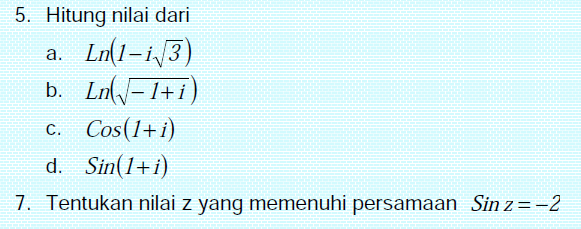 34
Tugas
Kerjakan masing-masing soal latihan minimal 2 soal (silakan dipilih)
35